Kirkerådet
Nye sikringstiltak rundt kirkens felles Microsoft 365-område i januar og februar 2024
levert av Kirkepartner
Innhold
Når iverksettes sikringstiltaket?
Ordliste
Hvorfor er sikringstiltak nødvendig?
Hva går sikringstiltaket ut på?
Hvordan vil ulike brukergrupper merke endringen?
Hvordan jobber man innenfor sikringstiltaket?
Når iverksettes sikringstiltaket for brukerne?
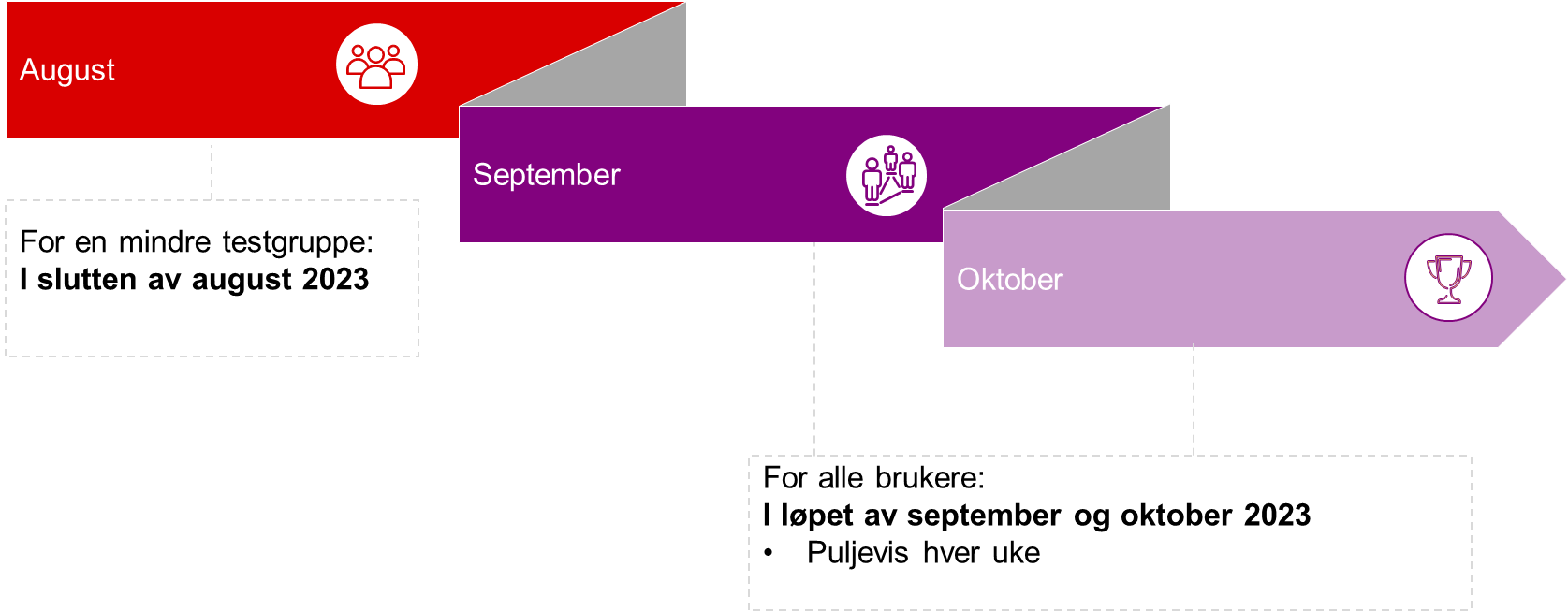 desember 2023
januar 2024
For en mindre gruppe
februar 2024
For alle brukere: Puljevis hver uke i løpet av januar og februar 2024
Ordliste
Hvorfor er sikringstiltaket nødvendig?
Uten sikringstiltak er dette situasjonen:
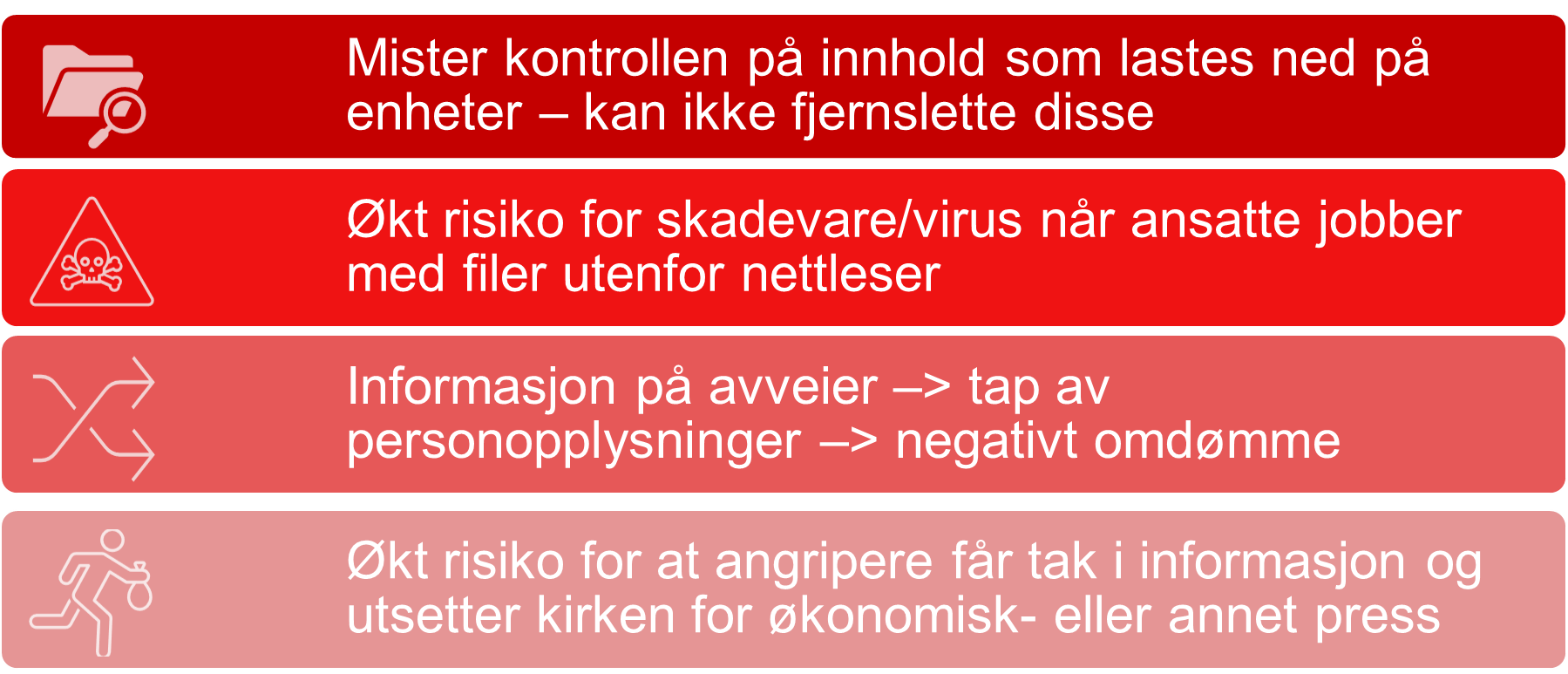 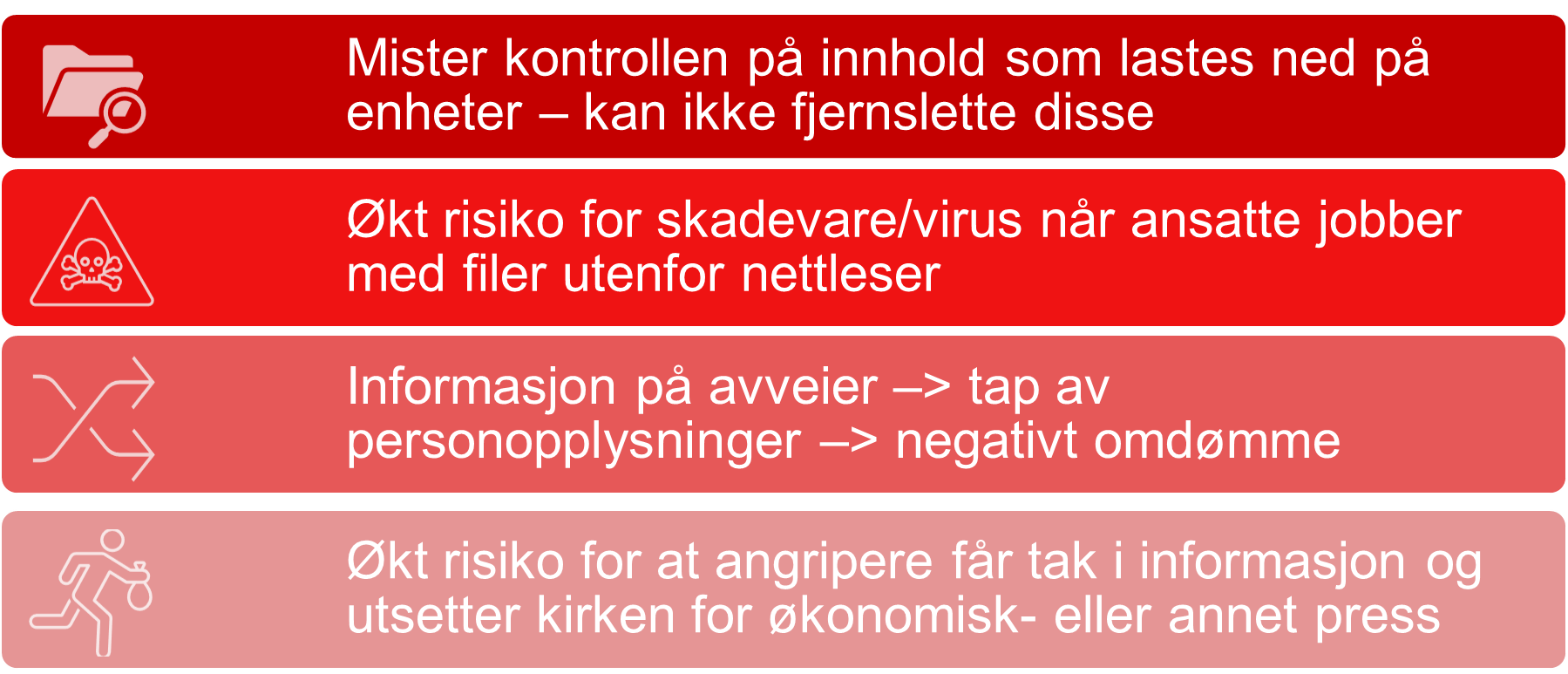 Liten kontroll på innhold som lastes ned på pc/mac uten Kirkens lokale skrivebord
Liten kontroll på innhold som lastes ned på enheter uten Kirkens lokale skrivebord
Bruk av skygge-IT – altså privat e-post, Dropbox og lignende i stedet for arbeidsgivers løsninger – øker risikoen for informasjon på avveier
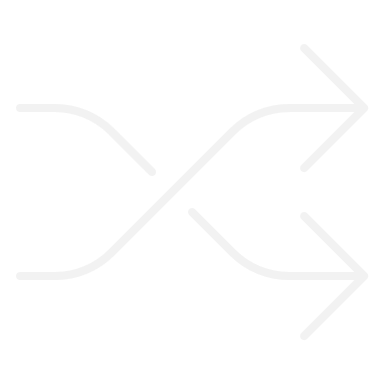 Økt risiko for skadevare/virus når ansatte jobber med fileri skrivebordsapplikasjoner
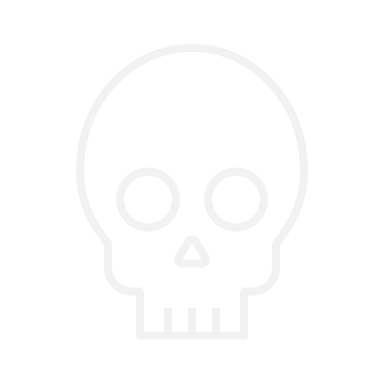 Hva går sikringstiltaket ut på?Sikringstiltaket gjelder kun tilgang til kirkens felles Microsoft 365-område
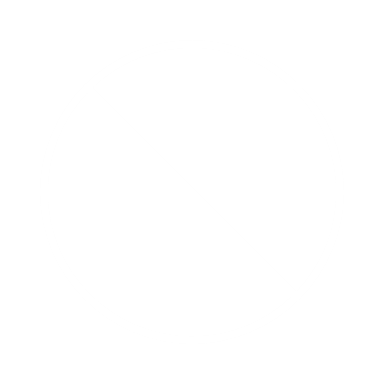 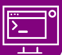 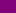 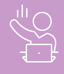 Hvordan vil ulike brukergrupper merke endringen?
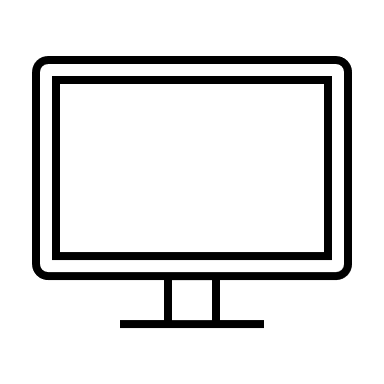 Eksempel på hvordan sikringstiltaket vil merkes:
På pc-er uten Kirkens lokale skrivebord:
Ved forsøk på pålogging i skrivebordsapplikasjoner som Word, Excel og Teams vil du få en feilmelding. 
Heretter har du kun tilgang på programmene i Microsoft 365 via nettleser. Husk at dette også gjelder hvis du skal delta i Teams-møter med din @kirken.no eller @kyrkja.no-bruker.  
Har du Kirkepartner Skrivebord (plattformen med VMware), kan du kun jobbe med skrivebordsapplikasjoner innenfor plattformen.
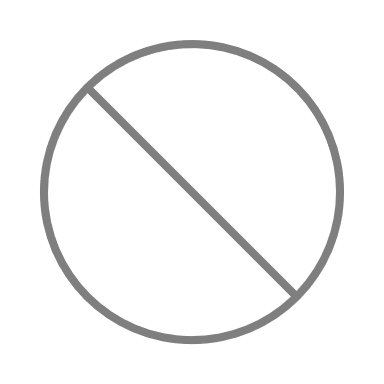 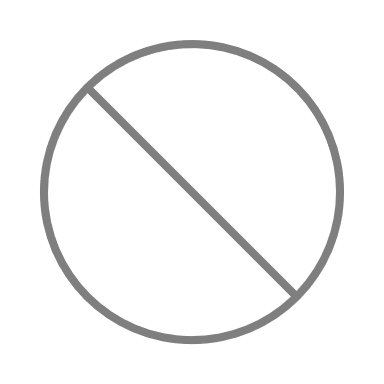 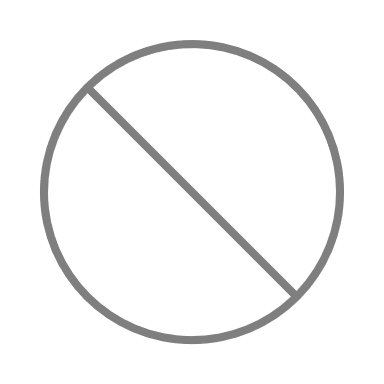 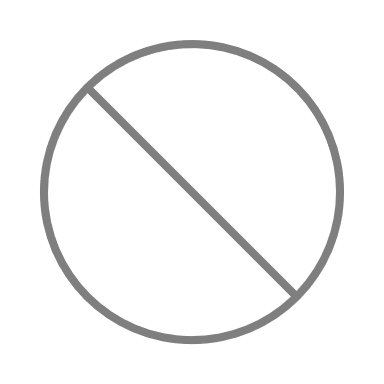 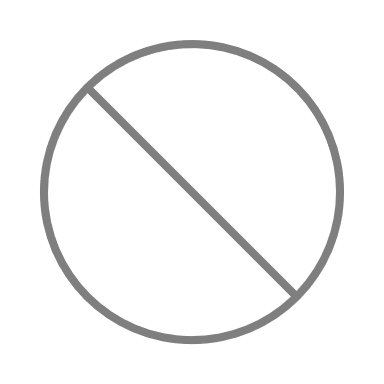 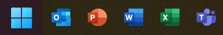 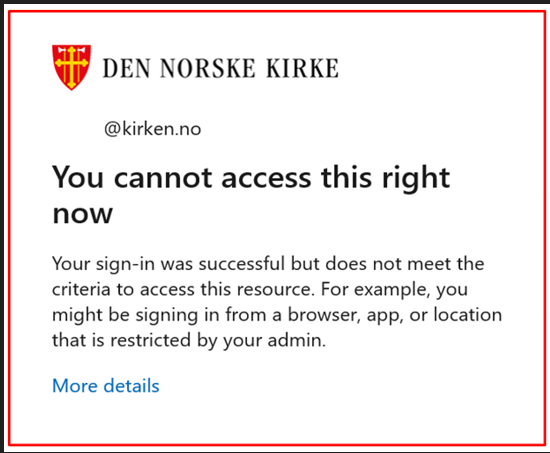 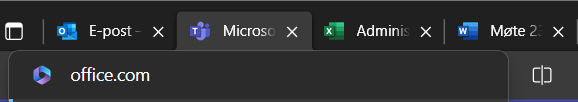 Bruk nettleser, logg inn på nettsiden office.com:
Skjermbildet viser startsiden for Microsoft 365, med applikasjoner i venstremenyen.

Når du åpner et dokument, vil dokumentet åpne seg i nettleser. 

På bildet ser du at Word, Teams, PowerPoint, Excel og Outlook er åpnet i nettleser i egne faner.
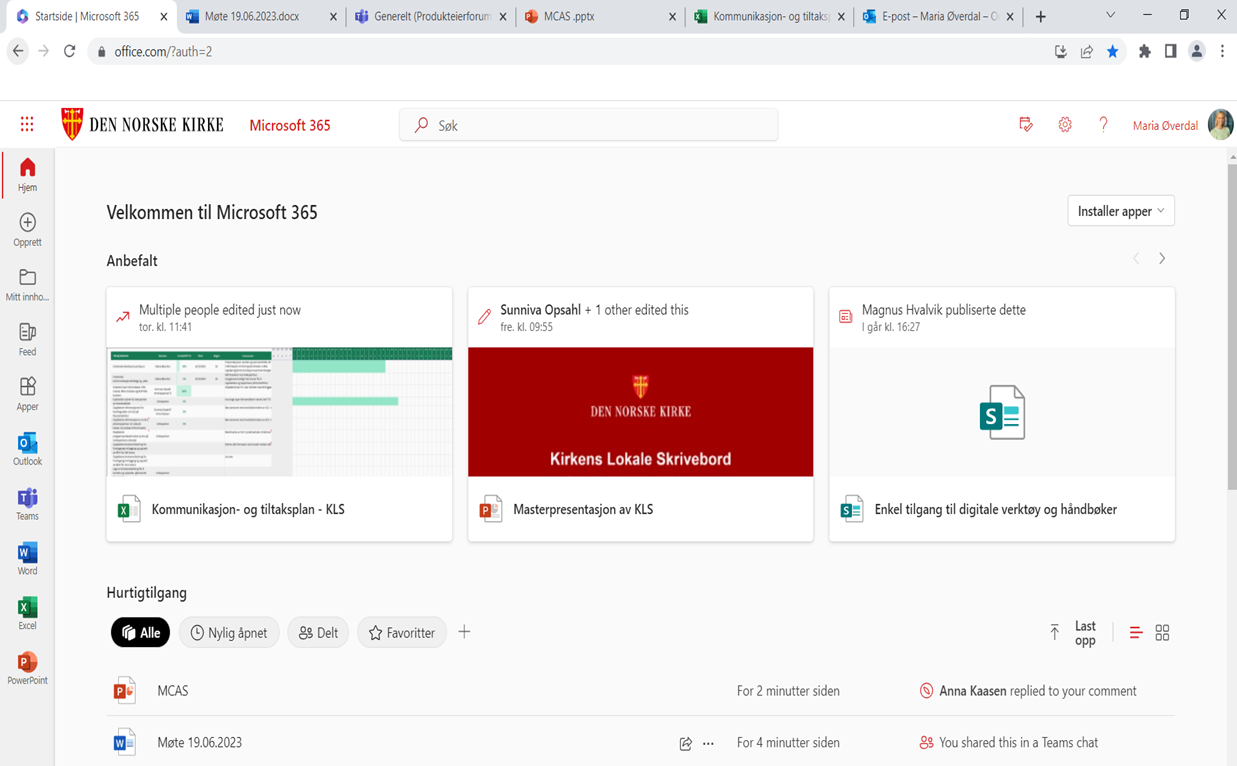 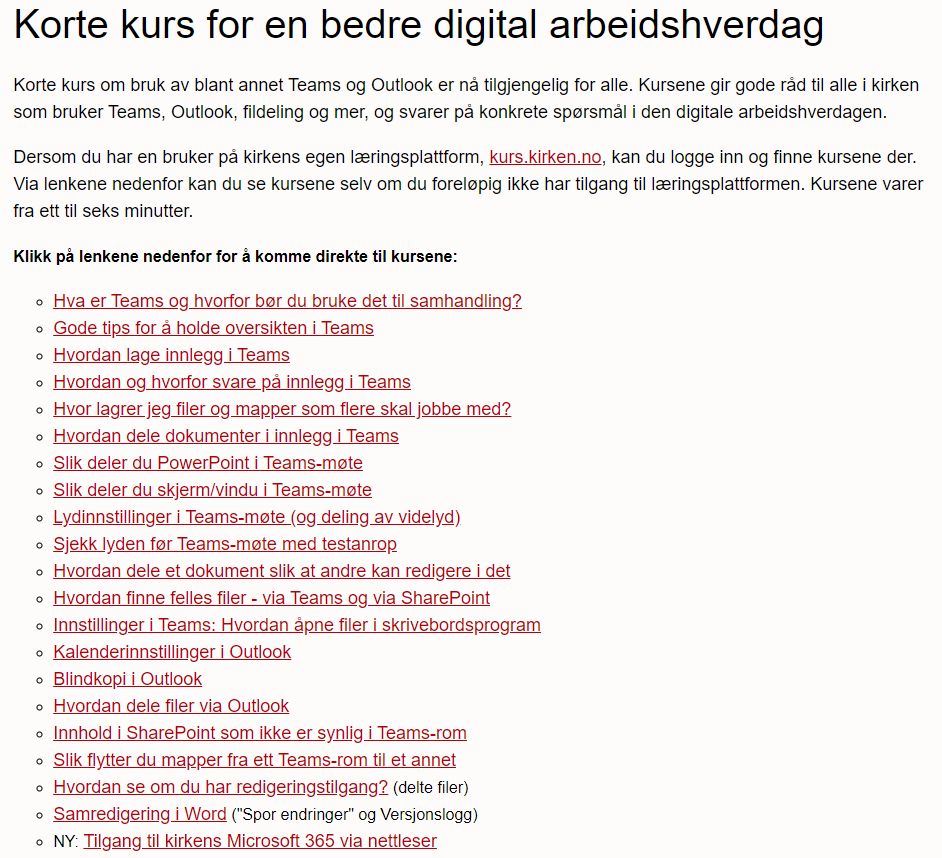 Video om bruk av office.com ligger på Ressursbanken
På Ressursbanken finner du et kort kurs med informasjon om bruk av nettsiden office.com
Kirkens sikkerhet er vårt felles ansvar
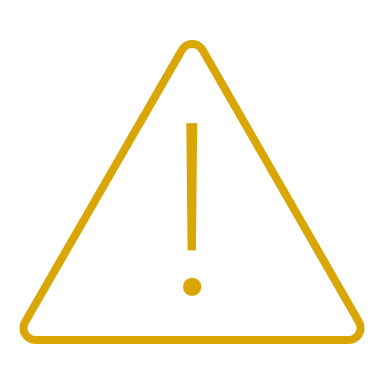 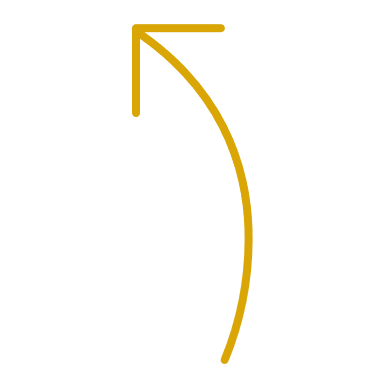 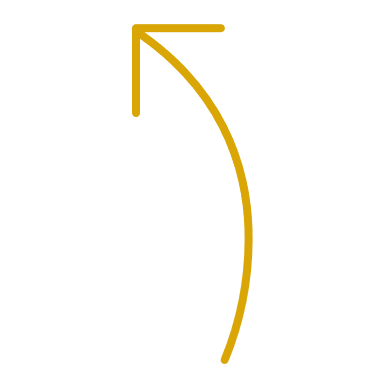 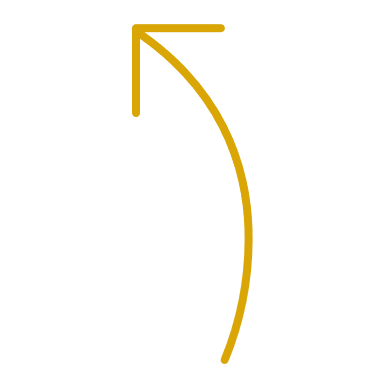 Nyhetsbrev gikk ut tirsdag 12. desemberI tillegg vil brukere varsles direkte før sikringstiltaket aktiveres for dem
…hvis de har en e-postadresse som slutter med @kirken.no eller @kyrkja.no.